ELU
UUED     
TERVISETEENUSED
JA -LAHENDUSED
LIGIPÄÄSETAVAS 
HAAPSALU KOLLEDŽIS
TEEMAD
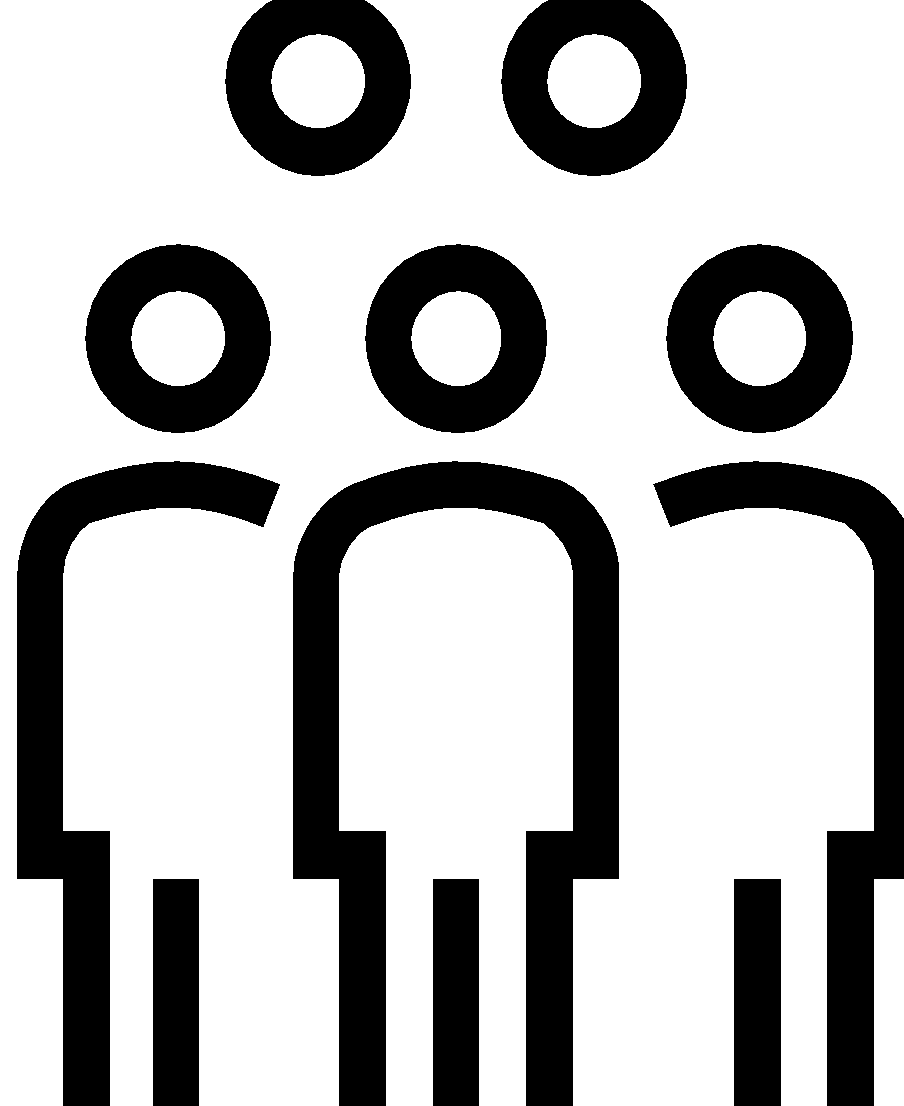 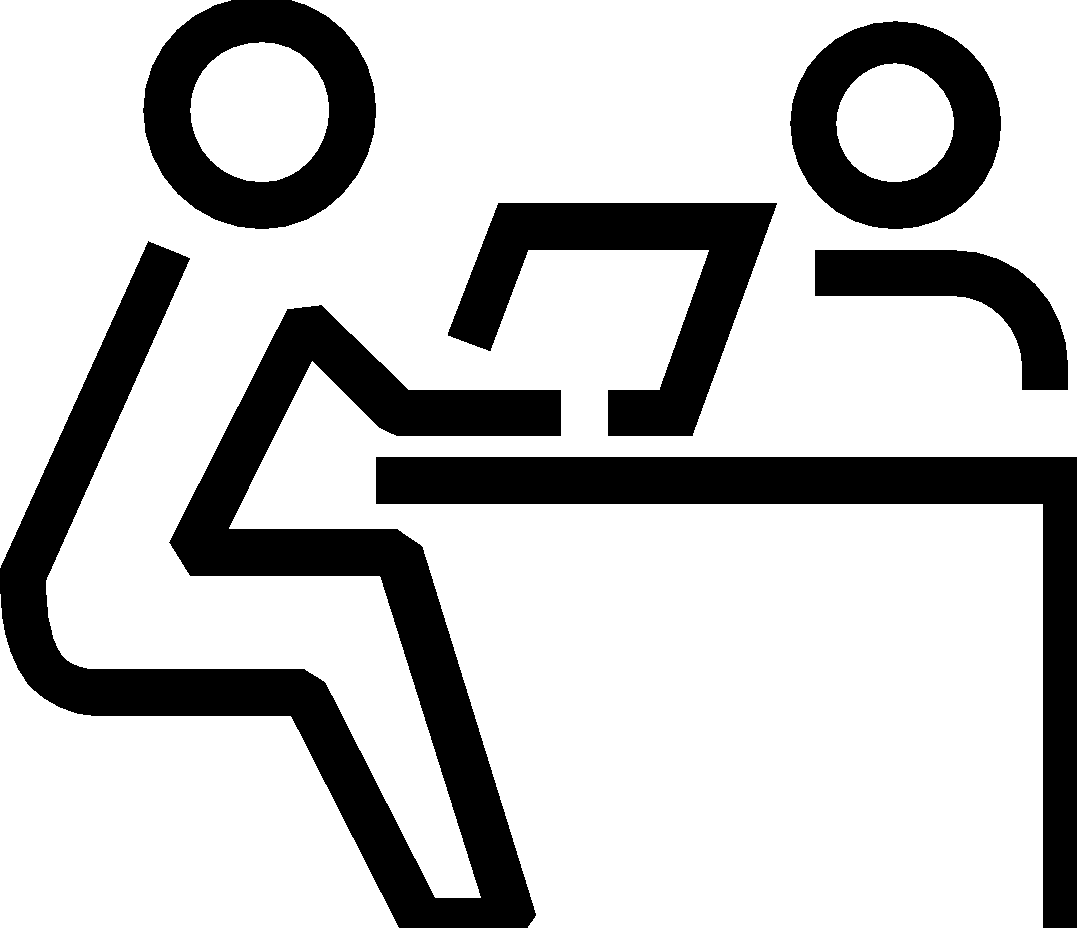 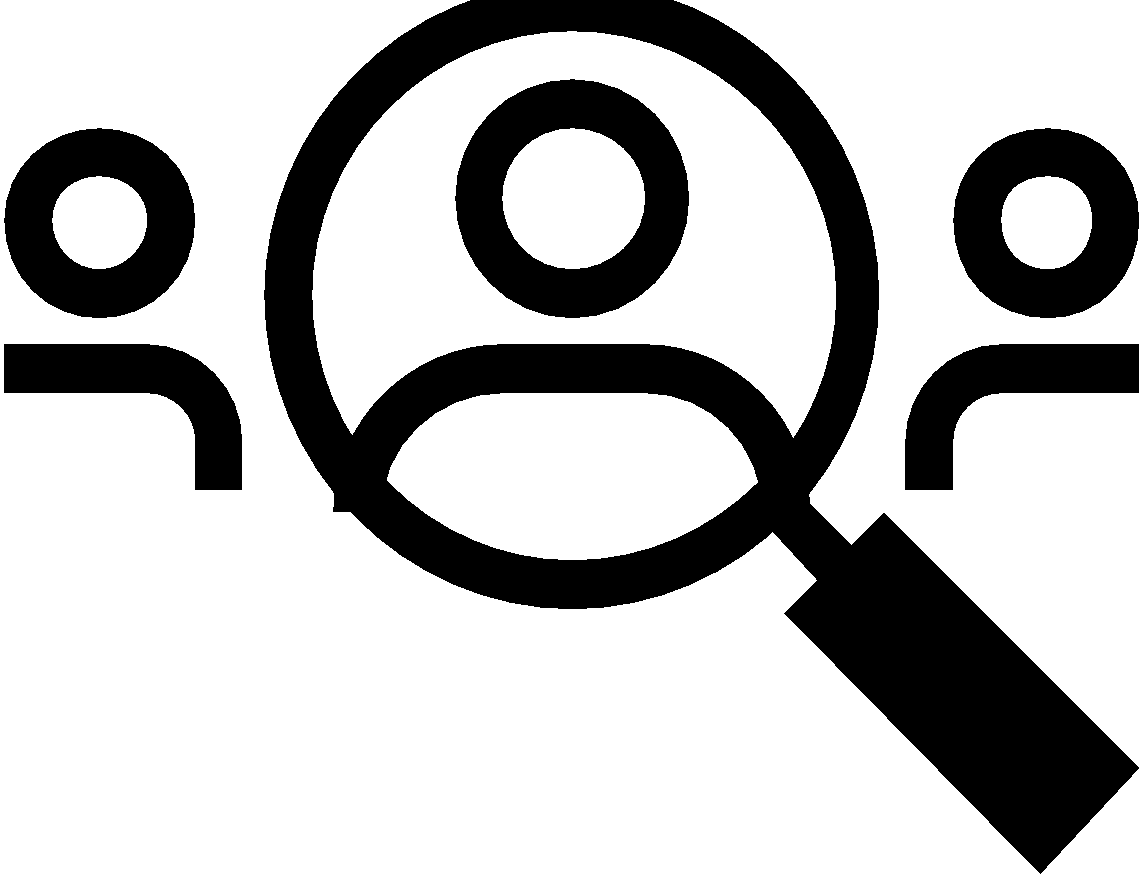 Esindatud erialad, juhendajad, partnerid
Probleem, olulisus 
ja eesmärk
Rakendatud tegevused
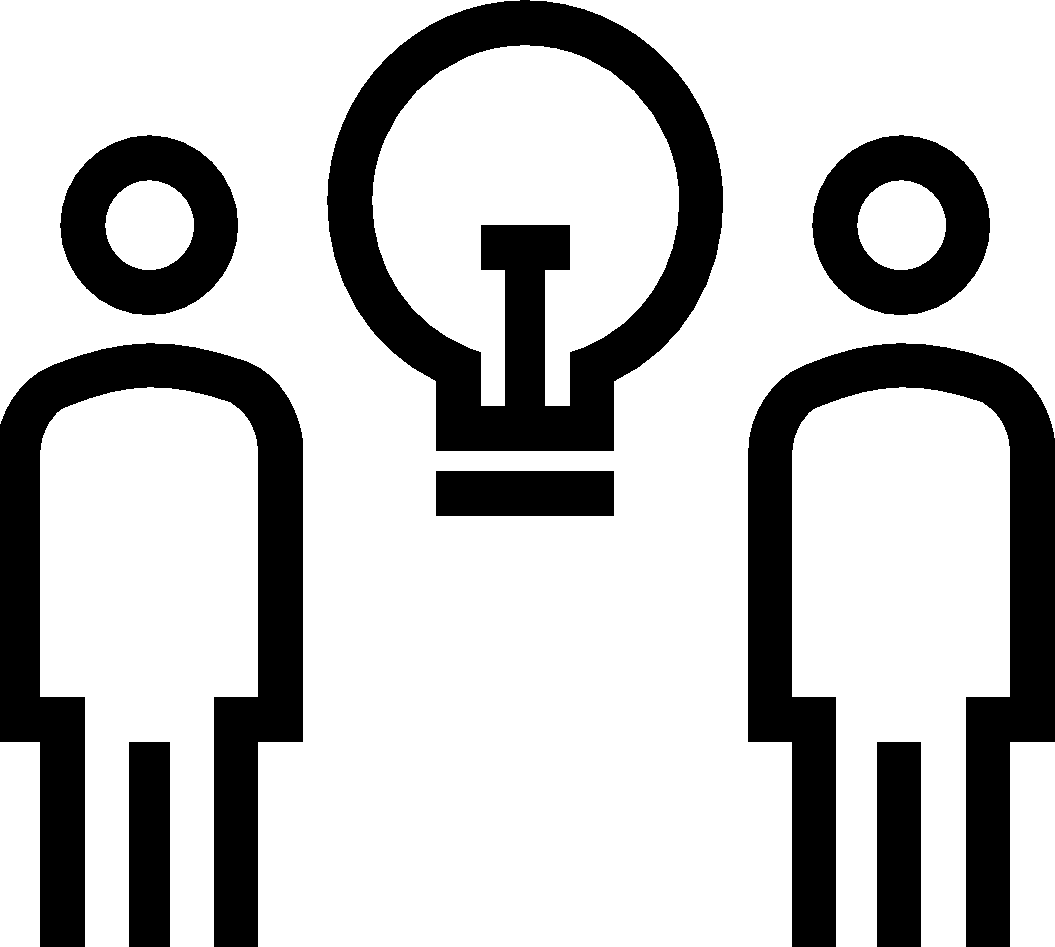 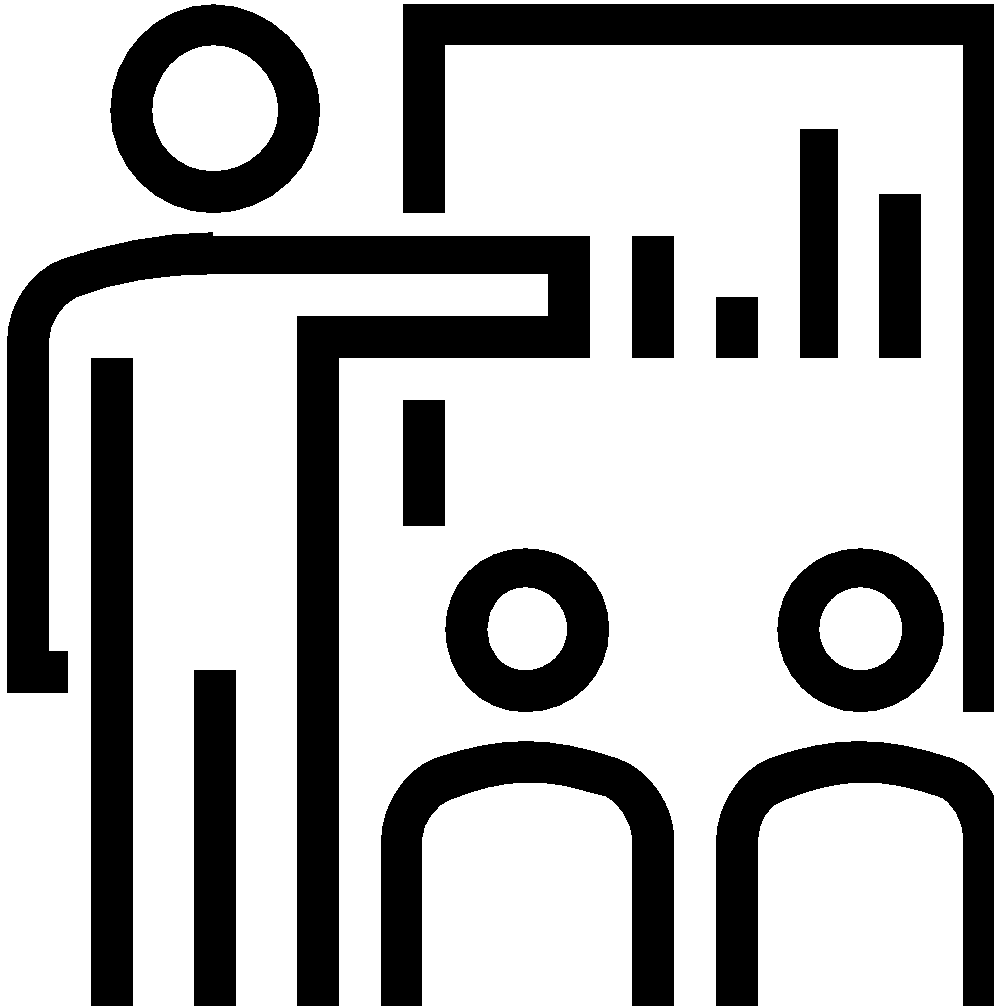 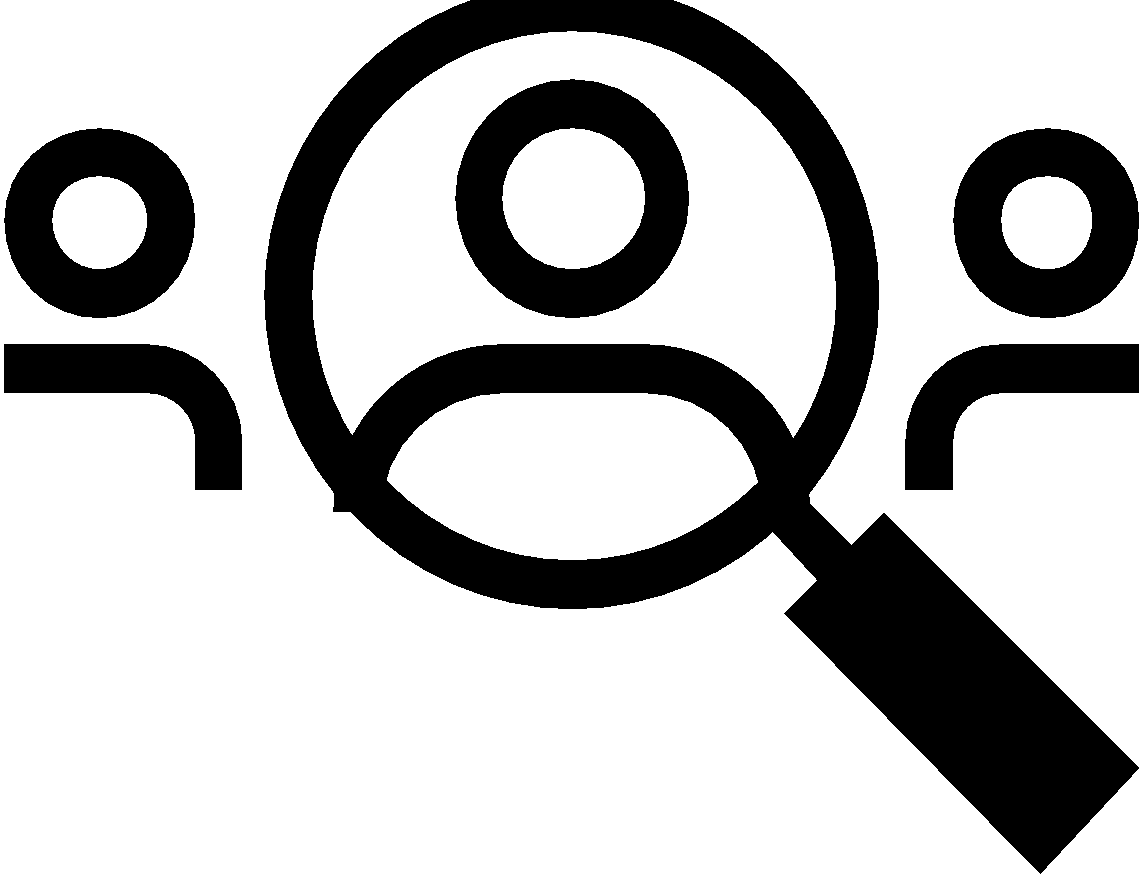 Projekti tulemused
Projekti teaduspõhisus
interdistsiplinaarsus
Esindatud erialad: 
Käsitöötehnoloogiad ja disain - Yelizaveta Shama, Serli Küünarpuu, Triinu Roosvalt, Kristiina Krüspan, Mattias Metsalu, Taisi Reede, Karin Jürisalu
Tervisejuht  - Marit Karotamm, Kaia-Liisa Laaniste
Andragoogika - Triin Rõõmusoks , Reelika Palu
Rakendusinformaatika - Jarita Maaria Rintamäki     
Kutsepedagoogika - Liilia Laas             Sotsiaalpedagoogika - Merle Esko                                
Sotsiaaltöö - Anu Jänes                          Õigusteadus - Airi Läänemets      
                                               
Juhendaja: Gina Metssalu
Koostööpartnerid: 
Tallinna Ülikooli Haapsalu KolledžTervisedenduse ja Rehabilitatsiooni Kompetentsikeskus
PROBLEEM, OLULISUS JA EESMÄRK
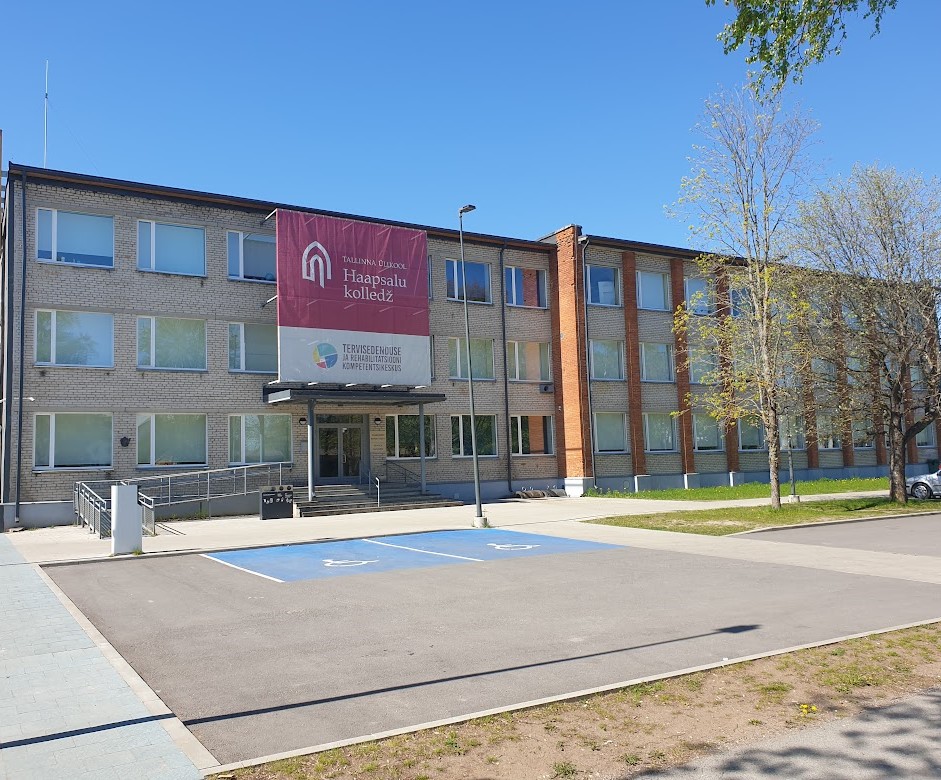 Probleem ja olulisus
Läänemaa arengut pidurdavad protsessid: a) tööjõupuudus tervisevaldkonnas (õed, hooldajad ...), b) töötuse osakaal üks kõrgemaid Eestis, c) kiiresti vananev elanikkond, d) tööealiste elanike väljaränne, e) ettevõtete vähesus.
TLÜ Haapsalu Kolledži ja TERE KK füüsilise ja infokeskkonna ligipääsetavus vajab arendamist.
Foto: Serli Küünarpuu
TLÜ Haapsalu Kolledž ja TERE KK vähene nähtavus ja inimeste vähene teadlikkus neist.
Nähtavuse ja teadlikkuse tõstmine toob TLÜ Haapsalu Kolledžile ja TERE KK-le tuntust ning seeläbi võimalusi koostööks ettevõtjate ja elanikkonnaga, samuti tõstab Läänemaa kogukonna (tervise) teadlikust.
Eesmärk
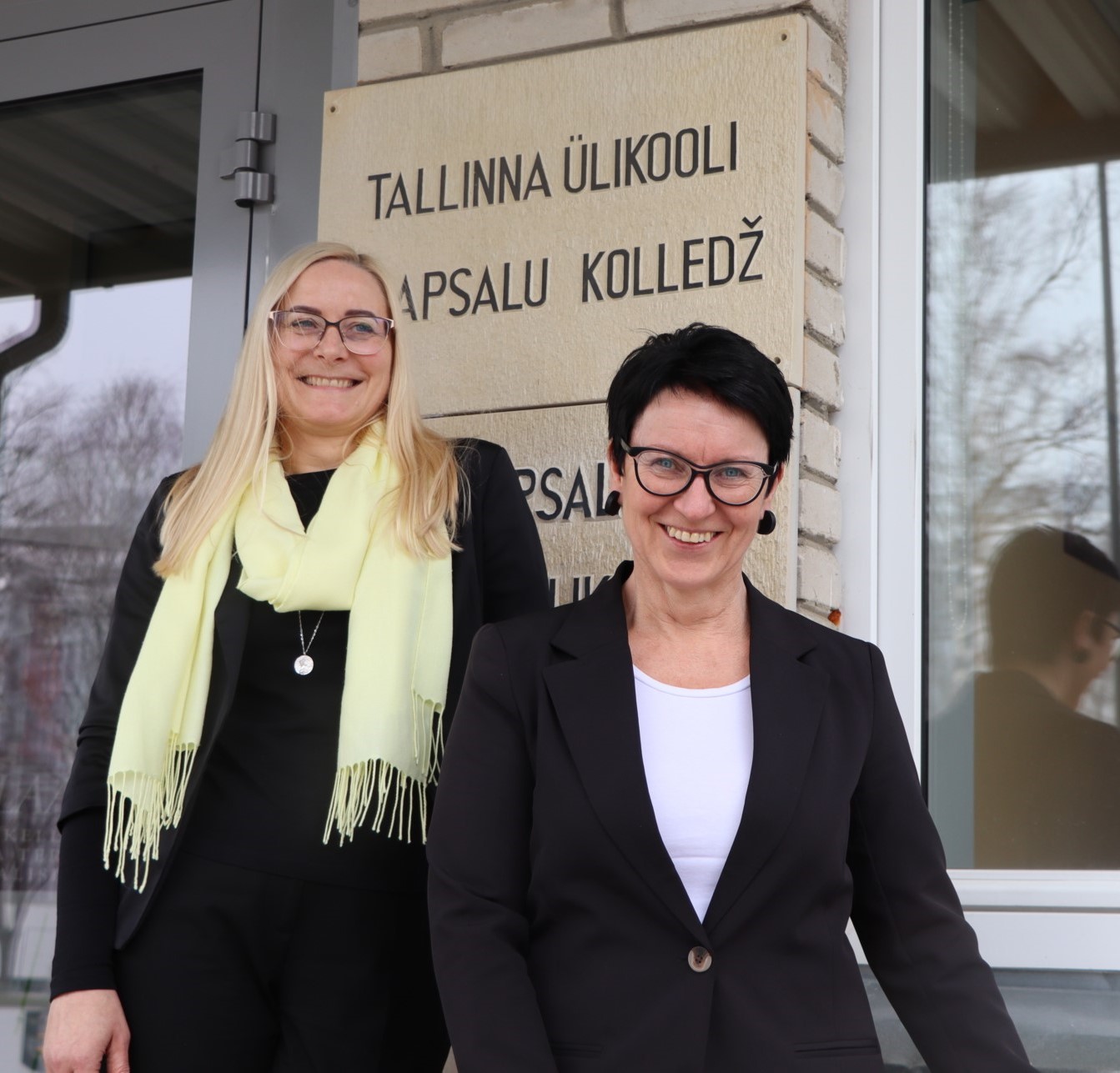 Selgitada välja ligipääsetavuse hetkeolukord ja seonduvad probleemid TLÜ Haapsalu Kolledži õppekeskkonnas.
Jõuda disainmõtlemise meetoditega ettepanekuteni, kuidas TLÜ Haapsalu Kolledž ja TERE KK teha regiooni ja kogu Eesti  elanikele ning ettevõtetele paremini nähtavaks, kättesaadavamaks ja atraktiivsemaks koostööpartneriks ning selgitada välja kasutamata potentsiaal ja parenduskohad.
Foto: Kaire Reiljan, Lääne Elu, 19.04.2023
RAKENDATUD TEGEVUSED
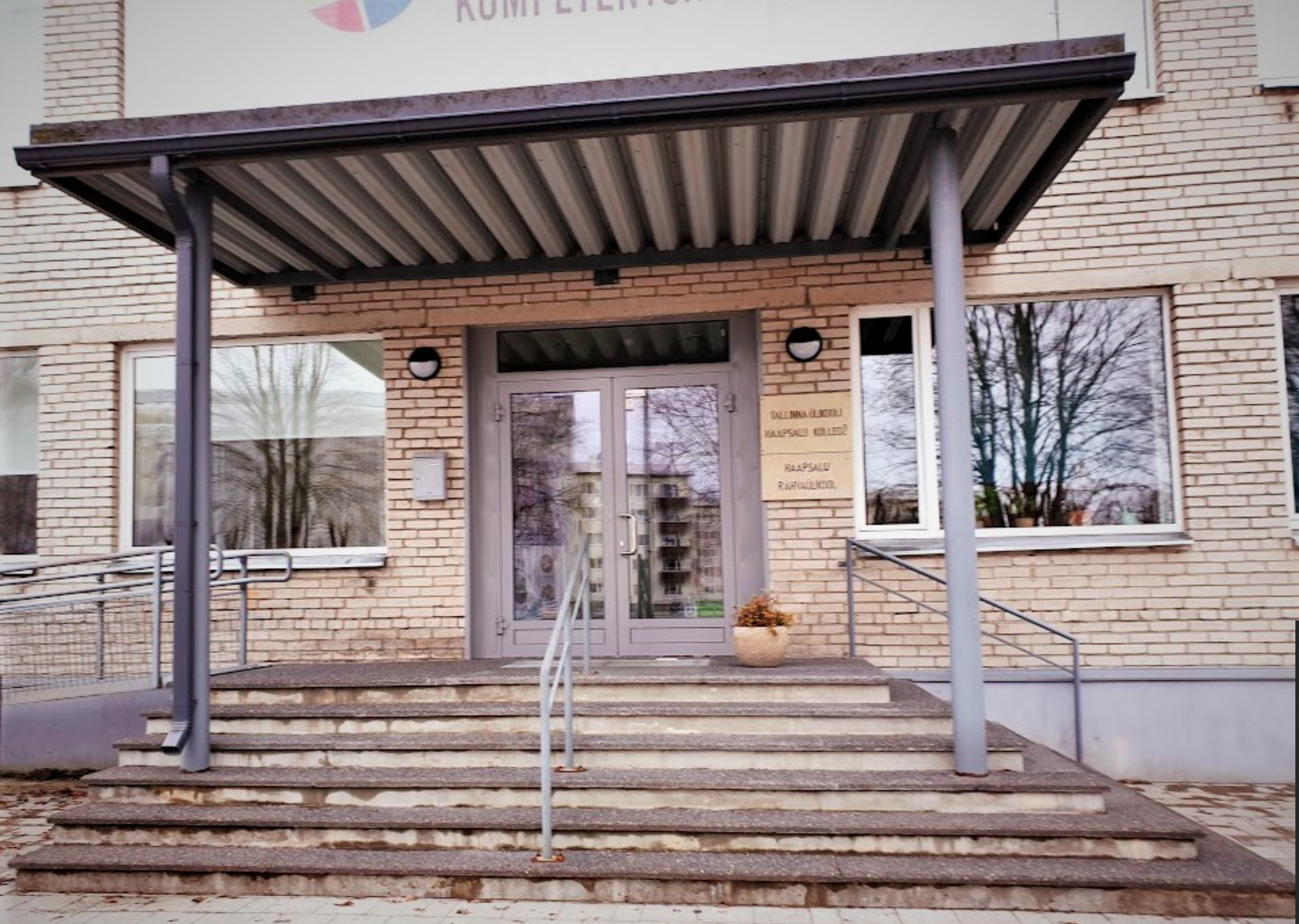 G1 Ülesanne
Selgitada välja ligipääsetavuse hetkeolukord ja 
seonduvad probleemid TLÜ Haapsalu Kolledži
 füüsilises ja infokeskkonnas. 
Anda soovitused ligipääsetavuse arendamiseks.
Foto: Serli Küünarpuu
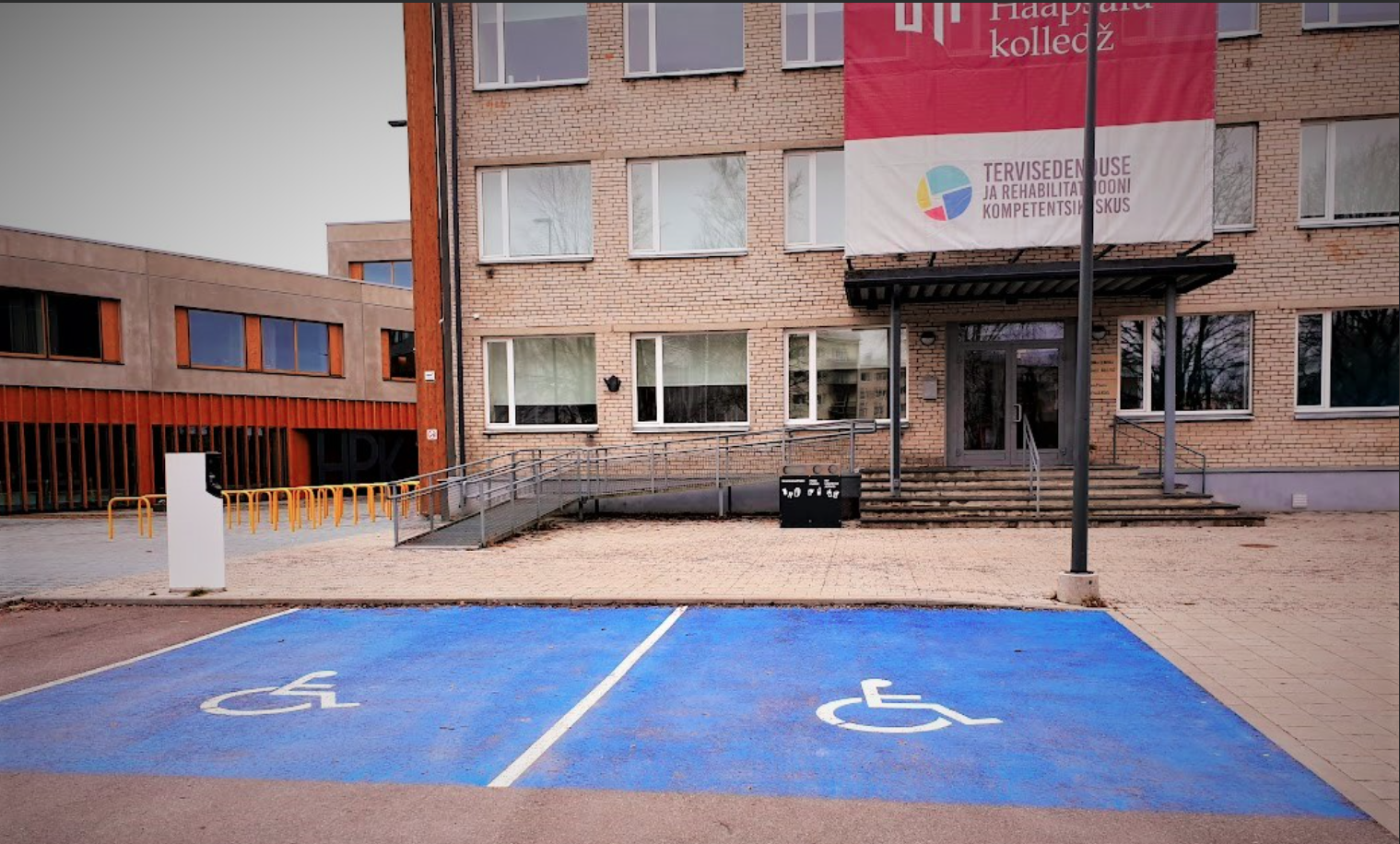 G1 teekond
Teemakohastest uuringutest ja juhendmaterjalidest
lähtuvad soovitused ja seadustest tulenevad nõuded
- Füüsilise ja infokeskkonna ligipääsetavuse
kaardistamine
 - Sidus- ja sihtrühmade kaasamine
 - Väärtustav intervjuu
 - Soovitused ja väärtuspakkumine
Foto: Serli Küünarpuu
G1 Väärtuspakkumine: rõõmud
-  Uhke tunne, et meil on ülikoolilinn, võimalus kodukohas õppida
 -  TLÜ HK poolne soe, lugupidav ja toetav suhtlus
-   Uued teadmised ja eduelamused
-   Õppevormist lähtuv paindlikkus
-   Rõõm ühisest tegutsemisest (õppijad, õppejõud, TERE)
-   Tudengite loominguga rikastatud õpikeskkond
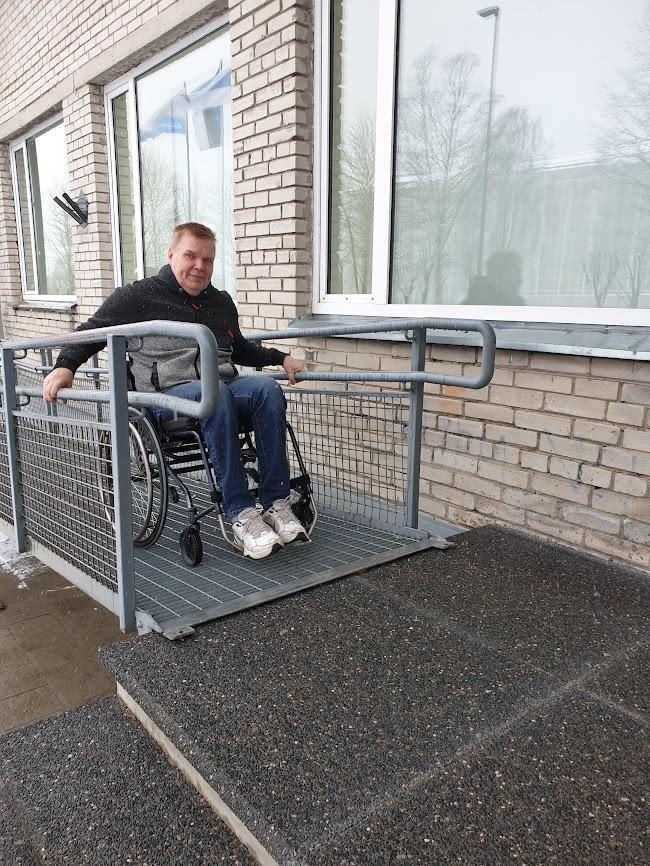 Foto: Serli Küünarpuu
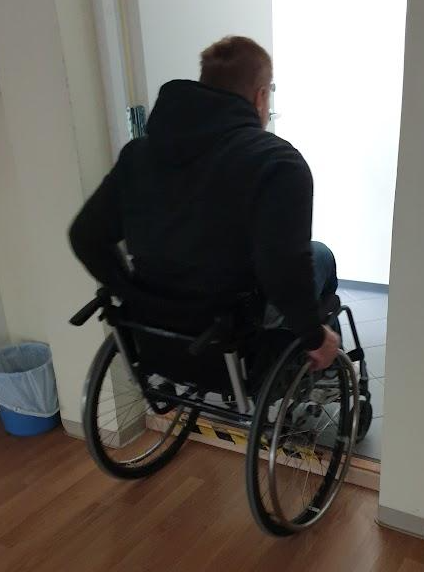 G1 Väärtuspakkumine: valud
-  Vajadus ligipääsetava, turvalise ja toetava info-, füüsilise
     ja psühhosotsiaalse õpiruumi järgi
 -  Ebakindlus ja isiklikud õpibarjäärid
 -  Õppekoormuse ja õppe vähene paindlikkus
 -  Väike erialade valik
 -  Raskused õppega seonduva info leidmisel (sh kodulehelt)
Foto: Serli Küünarpuu
G1 Väärtuspakkumine: ettepanekud
-  Ligipääsetav, turvaline ja toetav info-, füüsiline ja psühhosotsiaalne õpiruum
 -  Õppe paindlikkus
 -  Õppijat toetav õppejõud
 -  Esteetiline ja inspireeriv õpikeskkond
 -  Ülikooli positiivse kuvandi jõustamine, 
     tegevuste ja teemade kajastamine
 -  Kodulehe sihipärane uuendamine
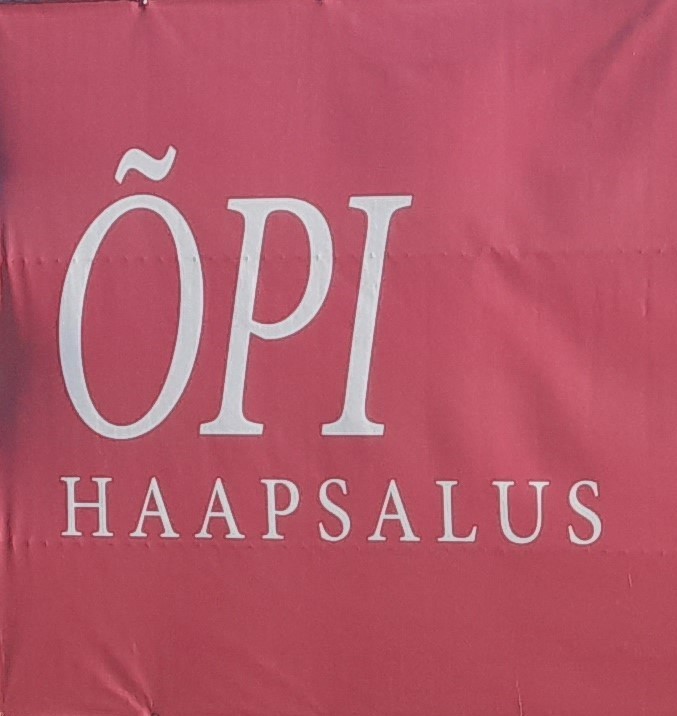 Foto: Liilia Laas
Tegevused – grupp2 ja grupp3
Tervise valdkonda puudutavate koolitusvõimaluste kaardistamine 
Küsitlus
Intervjuud (TERE KK, SPAd, SA Läänemaa,
	lasteaia esindajad, ettevõte)
Disainmõtlemise tööriistad
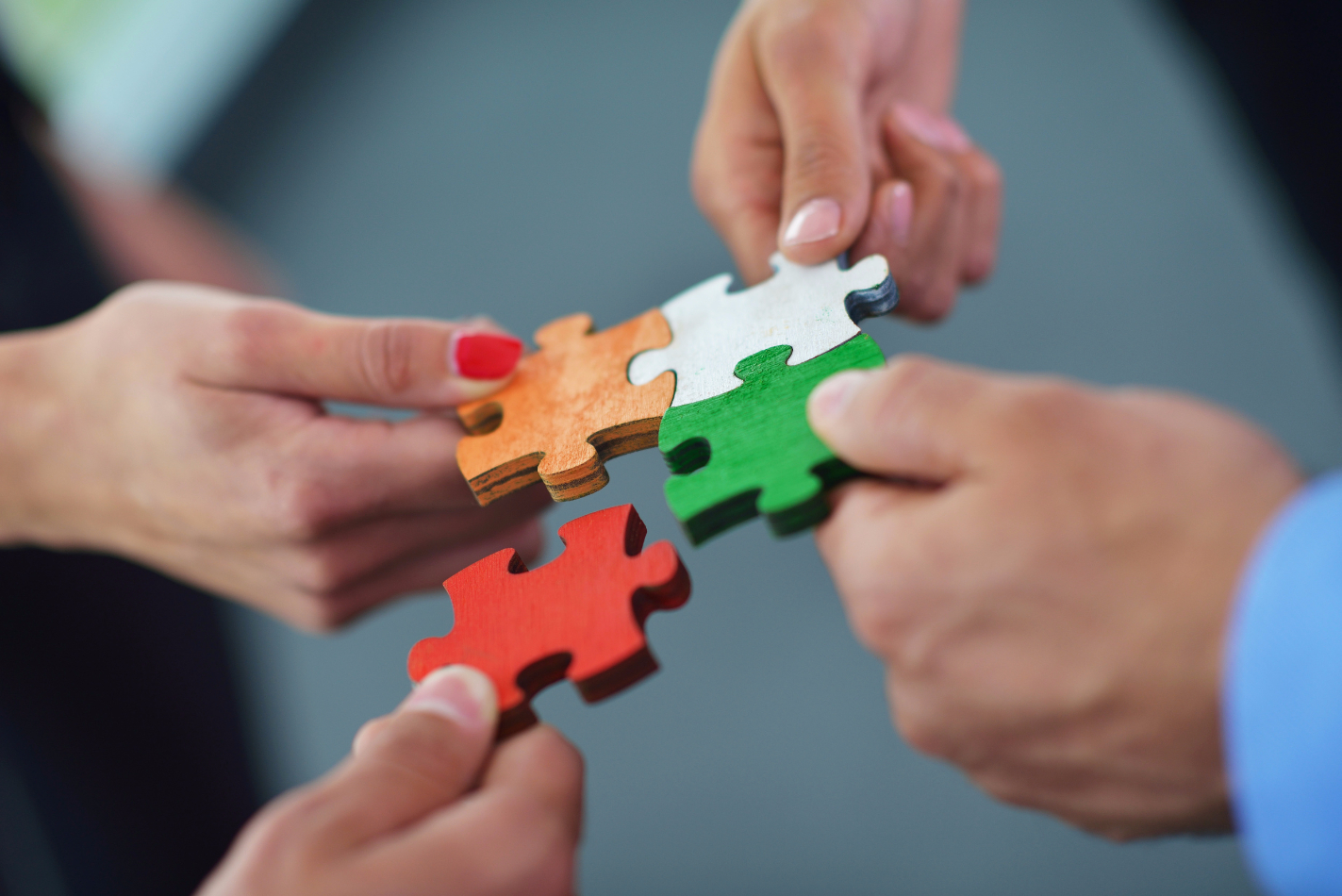 Foto: https://images.squarespace-cdn.com/content/v1/56eae418c6fc082bc7a1e5e5/1465361233534-S9XTGUKRVPY8779Q5UON/teampuzzle_53004851.jpg?format=2500w
[Speaker Notes: Et soovitud eesmärgini jõuda rakendasime järgnevaid tegevusi:
Tervise valdkonda puudutavate koolitusvõimaluste kaardistamine Läänemaal ja ka väljaspool
Küsitlus elanikkonna ja ettevõtjate seal veebikeskkonnas ja Haapsalu Kolledži tervisekonverentsil
Intervjuud TERE KK (tutvumine tegevuste ja võimalustega, soovide ja vajaduste kaardistamine), SPAde, Sihtasutus Läänemaa, lasteaedade esindajad, anonüümseks soovida jääv ettevõte
Disainmõtlemise tööriistana persoonade genereerimine ettepanekuteni jõudmiseks]
TEADUSPÕHISUS JA INTERDISTSIPLINAARSUS
Teaduspõhisus
Arengustrateegia Eesti 2035
Lääne maakonna arengustrateegia 2035+
Küsitlus Läänemaa elanike ja ettevõtjate seas
Intervjuud
Statistika
[Speaker Notes: Oleme oma tegevuste raames tuginenud Eesti Vabariigi valitsuse arengustrateegiale Eesti 2035, Lääne maakonna arengustrateegiale 2035+, statistikale (nt Töötukassa andmed), võtsime aluseks enda läbi viidud küsitlustulemused, intervjuud.]
Interdistsiplinaarsus
8 eriala, 16 üliõpilast
Erialased teadmised ja isiklikud kogemused
Ideede genereerimine lähtuvalt erinevatest vaatepunktidest
Praktika, analüüsisoskus, disainmõtlemine
Elukaarepõhine lähenemine
Töö dokumentatsiooniga
[Speaker Notes: Meie projektis osalesid üliõpilased kaheksalt erialalt kelle erialased ja ka isiklike kogemuste sisendid projekti koostamisse olid olulised. Erinevate erialade kaudu oli võimalik mõelda ja töötada välja lahendusi kasutades praktilisi ja analüütilisi ning disainmõtlemise meetodeid, mis kaasaksid erinevad elukaare etapis olevaid huvigruppe (nt lapsed, täiskasvanud, erivajadustega inimesed). Olulisel kohal erinevate erialade koostöös oli ka projekti dokumentatsiooni ja esitluste koostamine]
PROJEKTI TULEMUSED
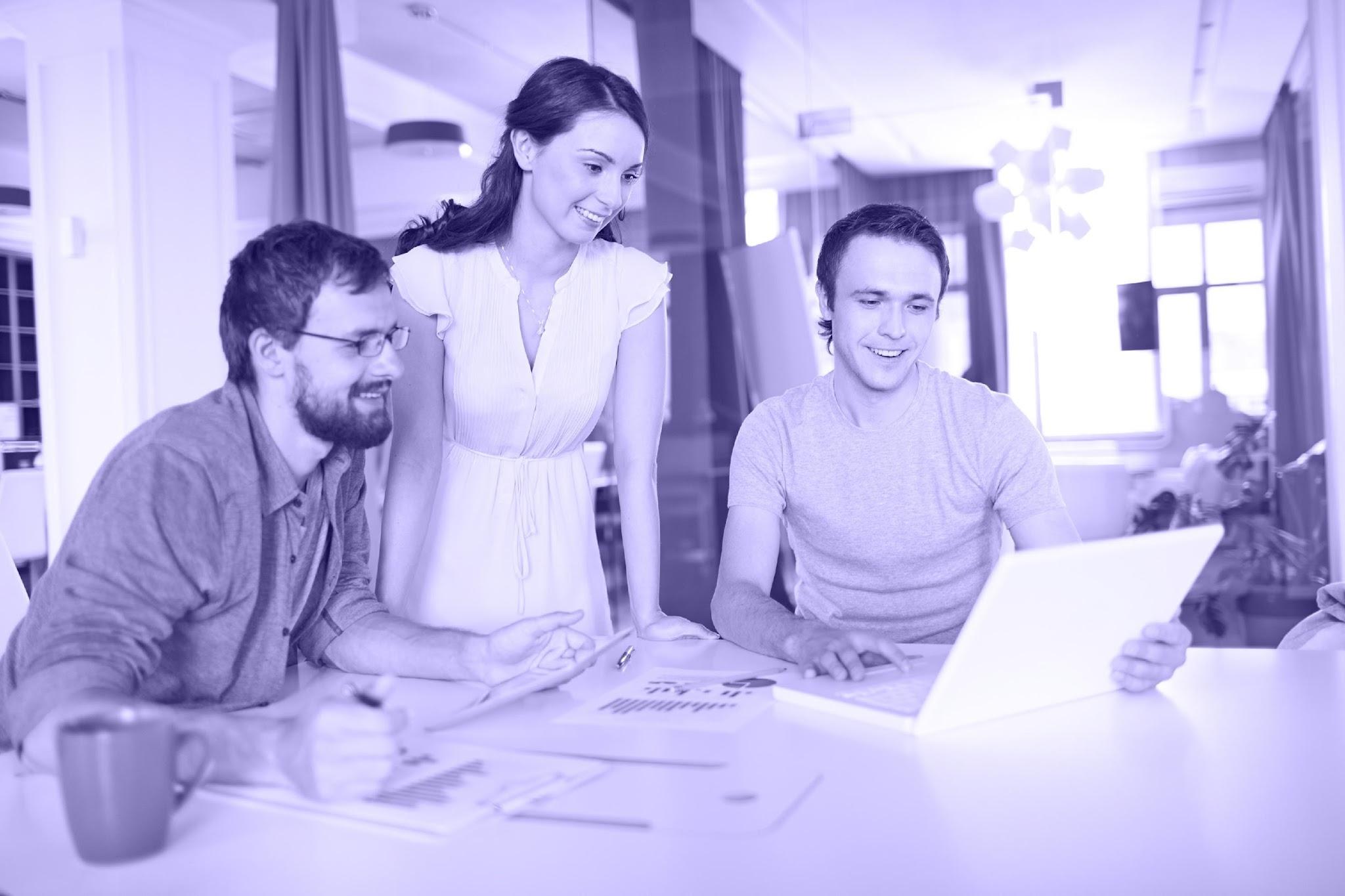 Ettepanekud kolledžile G2
Õppeprogramm TERE KK ja lasteaedade kokku viimiseks, et lapsed saaksid tutvuda ravimuda tootmise protsessi etappidega ning ravimuda toime ja kasulikkusega.
Põhjalikumad vaimse tervise koolitused
Mudaravi olemust tutvustav interaktiivne arvutimäng
Õpikeskkonna kohandamine erivajadustega üliõpilastele
Vaimse ja füüsilise tervise infopäevad/lühikoolitused kasutades TLÜ kompetentse
[Speaker Notes: Grupp 2 töötas oma tegevuste raames välja järgnevad ettepanekud:
Õppeprogrammi loomine TERE KK ja lasteaedade kokku viimiseks, et lapsed saaksid tutvuda ravimuda toomise protsessi, ravimuda toime ja kasulikkusega, et seda teadmist viia koju.
Põhjalikumad vaimse tervise koolitused, et aidata toime tulla stressiga, luua tervislikum töökeskkond (Persoona 1)
Mudaravi olemust tutvustav interaktiivne arvutimäng, et toetada ka muid tervisliku eluviisiga seonduvat (persoona 2)
Õpikeskkonna kohandamine erivajadustega üliõpilastele, võimalused interaktiivseks ja e-õppe põhisteks lahendusteks (Persoona 3)
Vaimse ja füüsilise tervise infopäevad ja/või lühikoolitused kasutades TLÜ kompetentse ehk kaasates nö suures ülikooli olevaid õppejõude nende läbi viimiseks]
Ettepanekud kolledžile G3
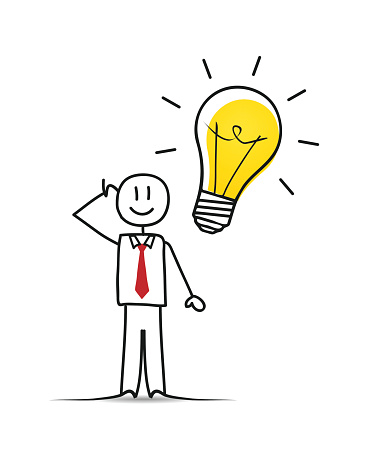 ÜRITUSED/KOOLITUSED
TERE KK-d ja TLÜ HK tutvustav päev/ tervisemess (ettevõtjad, abituriendid, 
eraisikud, koolilapsed)
Näitus või fotokonkurss  HAAPSALU JA TERVIS  linnaruumis
Muda teemalise valikaine toomine TLÜ õppekavadesse
VISUAALNE MEEDIA
Suurem ja silmapaistvam majasilt ning reklaampind hoonele
Avalik konkurss hoone välisilme (fassaadi) atraktiivsemaks muutmisest - tänavakunst/ maal jms. 
Linnaliinibussidelele reklaam
[Speaker Notes: Grupp 3 uudsete teenuste ja turundustegevuste ettepanekud kolledžile ja TERE KK-le on:]
Ettepanekud kolledžile G3
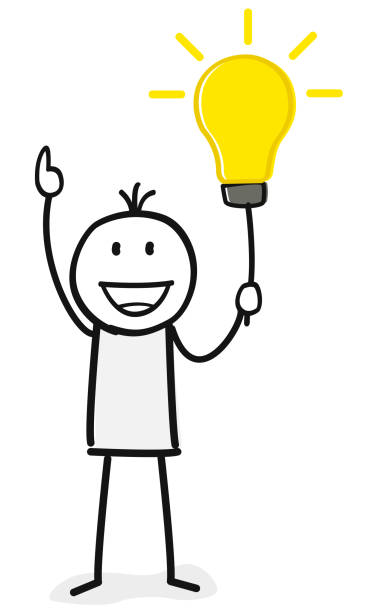 SOTSIAALMEEDIA JA DIGI
Sotsiaalmeedia põhine koostöö kohalike omavalitsustega/ mõne suunamudijaga
 Sotsiaalmeediasse lühiklippide toimetamine
TERE KK-d ja TLÜ HK jutusaates (nt “Õhtu” või “Hommik Anuga”).
Minutiloengud
TOOTED 
 tervisetoodete edasiarendus
TÄNAME KUULAMAST
ALLIKAD
Reiljan, K. (2023) 25aastane Haapsalu kolledž on pidevas muutumises. Lääne Elu (19.04.2023). Loetud aadressilt: https://online.le.ee/2023/04/19/25aastane-haapsalu-kolledz-on-pidevas-muutumises/#comments. Alla laaditud 10.05.2023
SA Läänemaa (2023). Lääne maakonna arengustrateegia 2035+. https://www.riigiteataja.ee/aktilisa/4010/2201/9002/HaapsaluLVK_m33_lisa.pdf
Töötukassa (2023). Statistika ja uuringud. Registreeritud töötud. Alla laaditud 23.04.2023 https://www.tootukassa.ee/et/statistika-ja-uuringud/peamised-statistilised-naitajad/registreeritu d-töötud 
Vabariigi Valitus (s.a.) Strateegia “Eesti 2035”. Alla laaditud 06.05.2023 https://valitsus.ee/strateegia-eesti-2035-arengukavad-ja-planeering/strateegia/aluspohimotted-j a-sihid#ühiskond